令和３年度子育て世帯への臨時特別給付のご案内　　　　　　　　　(高校生保護者・公務員向け)
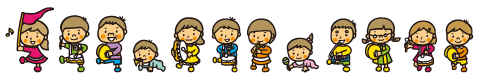 子育て世帯の生活を支援するために一時金を支給します！
はじめに・・・申請は必要ですか？
今回、この通知を受け取った方は、申請が必要です。(裏面参照）
※給付金を受給されたい方は、令和4年１月３１日までに、同封されている申請書を郵送または窓口まで持参してください。
１．うちの子は、対象になるの？（対象児童）
次に記載する児童が対象になります。
①令和３年９月分の児童手当（本則給付）支給対象となる児童
②９月30日時点で高校生（平成15年4月2日～平成18年4月1日生まれ）の児童（保護者の所得が児童手当（本則給付）の支給対象となる金額と同等未満の場合）
③令和４年３月31日までに生まれた児童手当（本則給付）の支給対象児童（新生児）
２．だれがもらえるの？（支給対象者）
上記に記載のある児童の保護者のうち、生計を維持する程度の高い者に支給されます。（児童手当（本則給付）受給者もしくはそれに準ずる対象者）
３．いくらもらえるの？（給付額）
対象児童1人につき、10万円です。
４．いつもらえるの？（支給時期）
申請された方は、2月上旬に支給を行う予定となっております。　　　　　　　※申請が不要な方は、12月27日に給付金を支給済みです。
５．どんなかたちでもらえるの？（支給方法）
①児童手当（本則給付）を受給している受給者及び一部の高校生や新生児の保護者
　令和３年10月支給時の児童手当（本則給付）を受給している口座や別途届出済みの口座に振り込みます。
②支給申請を行った保護者
　申請書で指定した口座に振り込みます。
裏面に続きます。必ずご確認ください！
本給付の申請の流れです。
早川町では、申請を令和４年1月7日(金)から受け付けます。
➀給付金のご案内の届出書を送付します。
早川町
子育て
世帯
➁給付を希望される方は、別添申請書を提出してください。
➂児童手当登録銀行口座等へ振り込みます。
※高校生や新生児の保護者及び公務員等
※審査によっては、申請書の再提出・受給拒否となる場合があります。
私は申請が必要なの？　　　　　　　　　　　　　　　　　　　　　　　　　　例えば、次に記載する方は申請が原則必要となります。
・令和３年９月30日時点で高校生（平成15年4月2日～平成18年4月1日生まれ）の児童（保護者の　所得が児童手当（本則給付）と同等未満の所得である保護者(中学生以下の児童がおり、児童手当を受給している保護者は、高校生分も合わせてプッシュ型で支給されますので、申請は不要です)
・所属庁から児童手当（本則給付）を受給している公務員
・令和4年３月までに生まれた児童手当（本則給付）支給対象児童（新生児）の保護者　等
こんなときはどうなるの？
Ｑ．引っ越した場合には、給付金の振込はどうなりますか？
Ａ．基本的には、児童手当の振込指定口座もしくは別途指定した口座に住所地市町村（特別区含む）から振り込まれます。ご不明な点があれば、中学生までのご家庭であれば、10月に児童手当を支給をした引越前の市町村に、高校生のご家庭であれば9月30日時点での住所地市町村にお問い合わせください。　　

Ｑ．ＤＶ被害により子どもとともに避難していますが、どうなりますか？
Ａ．令和３年９月分の児童手当の支給を配偶者（DV加害者）が受けている場合についても、早川町で子育て世帯等臨時特別支援事業（先行給付金）の支給を受けることができる場合がありますので、なるべく早くご相談ください。住民票を動かす必要はなく、配偶者のいる市町村に連絡する必要もありません。
　　子育て世帯等臨時特別支援事業（先行給付金）については、他方の配偶者等は支給を受けられません。
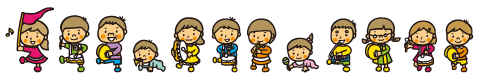 お問い合わせは
早川町役場　福祉保健課　福祉担当　　　　　　　　　　　　　　　　　　
電話：０５５６（４５）２３６３
｢子育て世帯への臨時特別給付金｣に関する“振り込め詐欺”や“個人情報の詐取”にご注意ください。
ご自宅や職場などに早川町から問い合わせを行うことがありますが、ＡＴＭ（現金自動預払機）の操作をお願いすることや、支給のための手数料などの振り込みを求めることは絶対にありません。もし、不審な電話がかかってきた場合にはすぐに早川町の窓口又は最寄りの警察にご連絡ください。